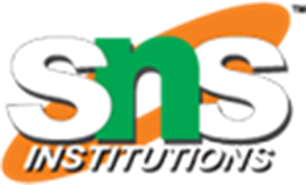 CHAPTER 8
Eye colour inheritance in Drosopilla melanogaster
1
Chromosomal theory of inheritance
In 1902 and 1903, Sutton and Boveri published independent papers proposing what we now call the chromosome theory of inheritance.
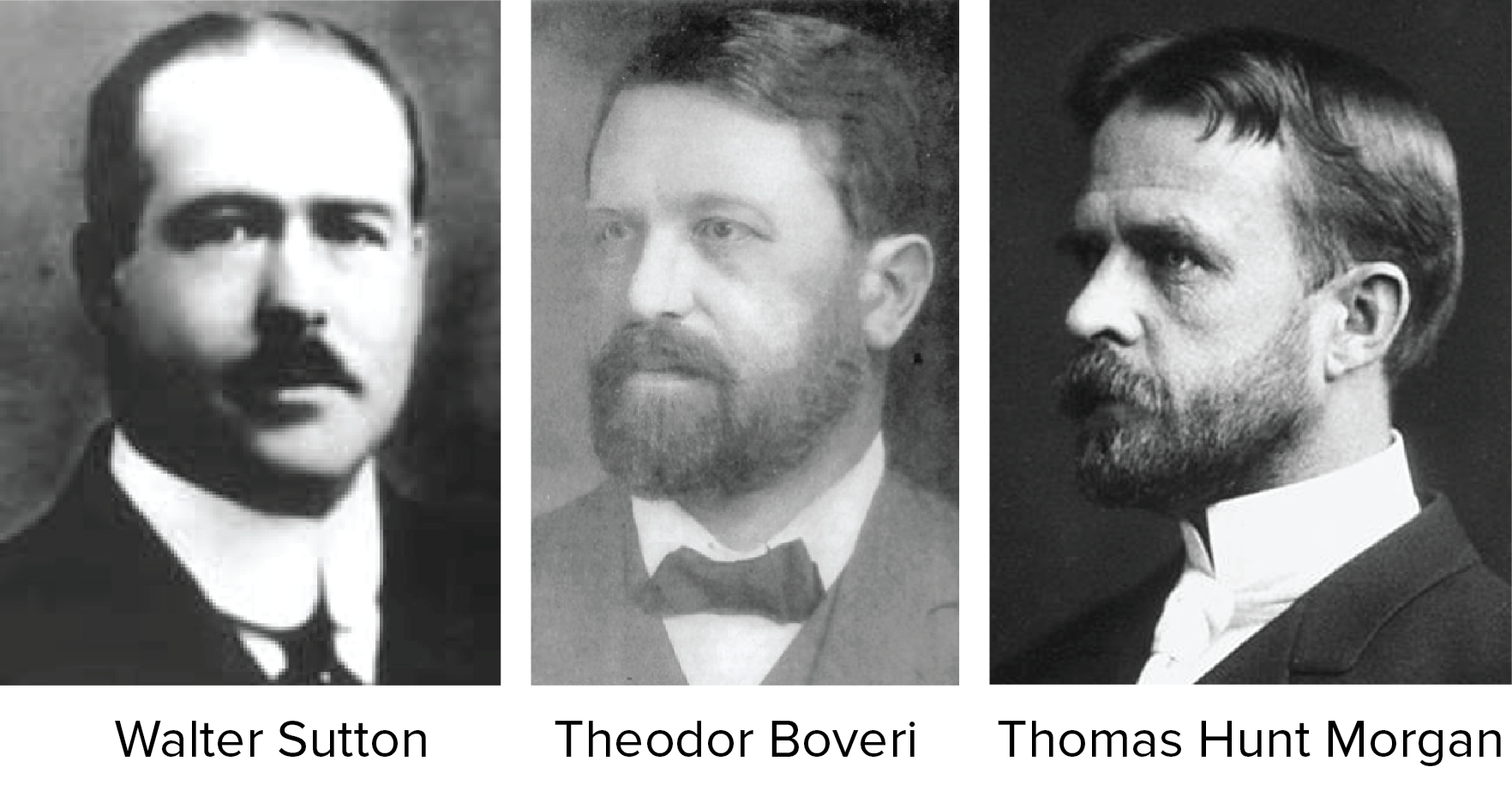 2
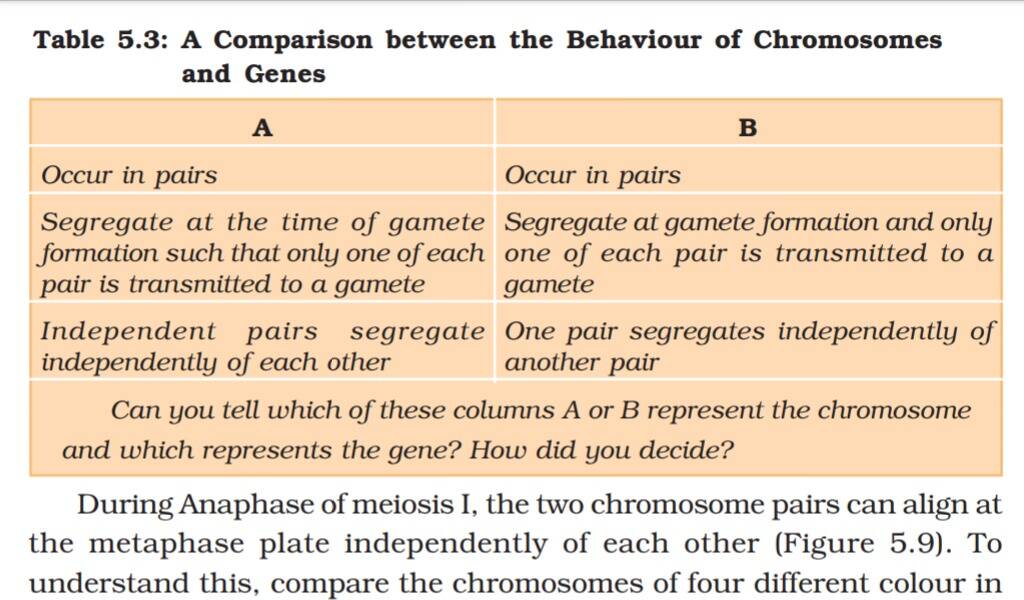 3
EYE COLOUR INHERITANCE IN Drosophila melanogaterREASON FOR CHOOSING Drosophila
4 pairs of chromosomes
Completes it life cycle shortly (24 weeks)
Lays large no.of eggs
Feed on fruits
Male and female looks differently
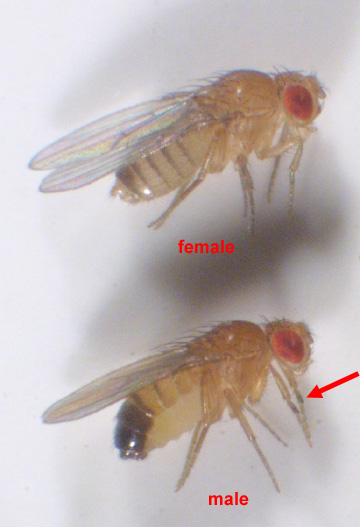 4
Male flies VS female flies
5
White eye male X  red eye female
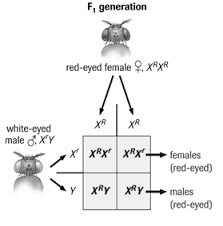 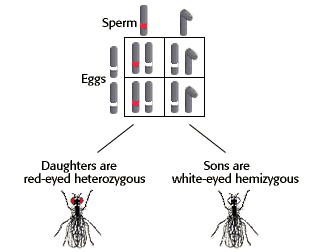 6
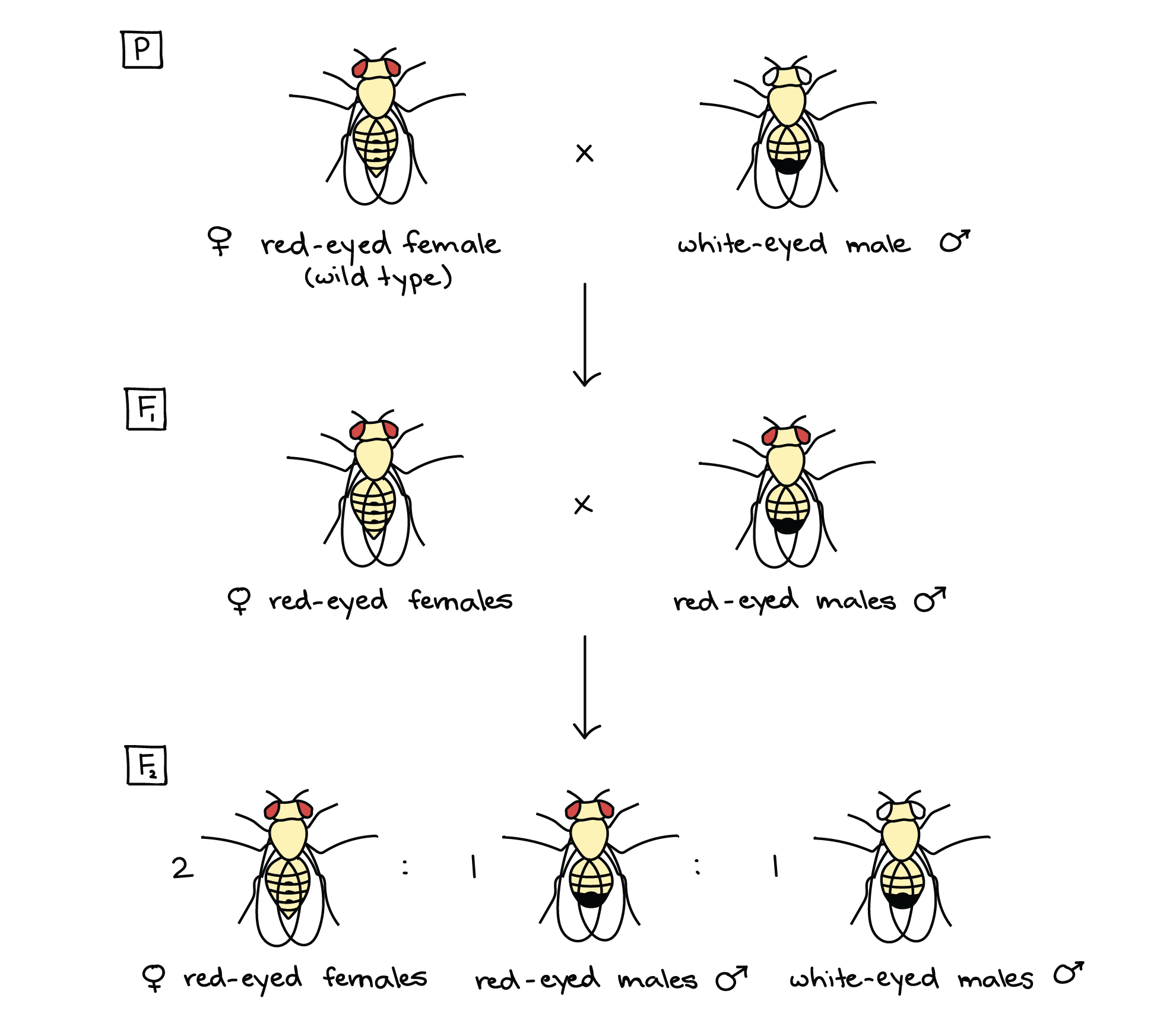 7
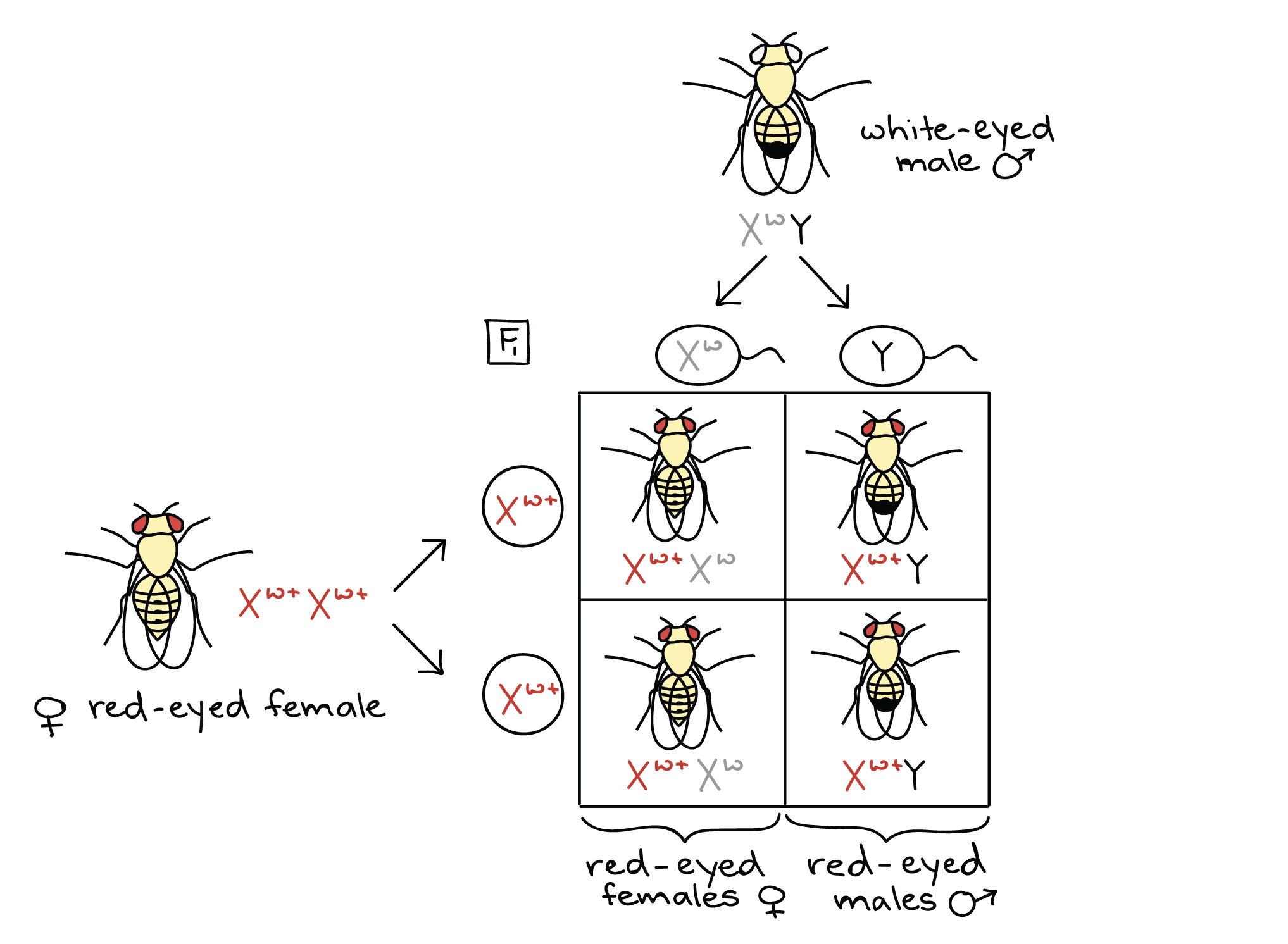 8
SEX DETERMINATION
9
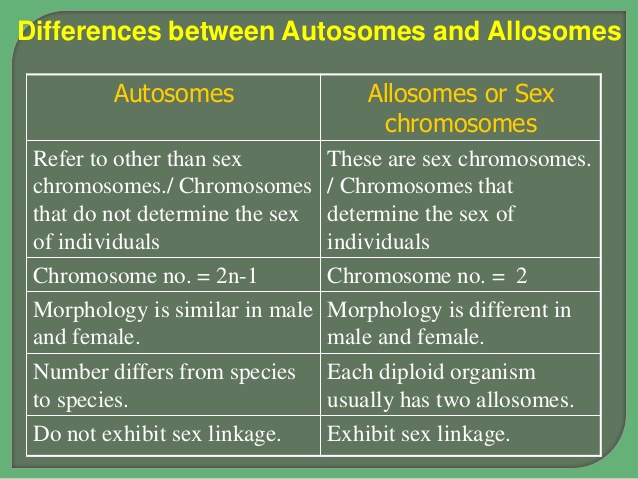 10
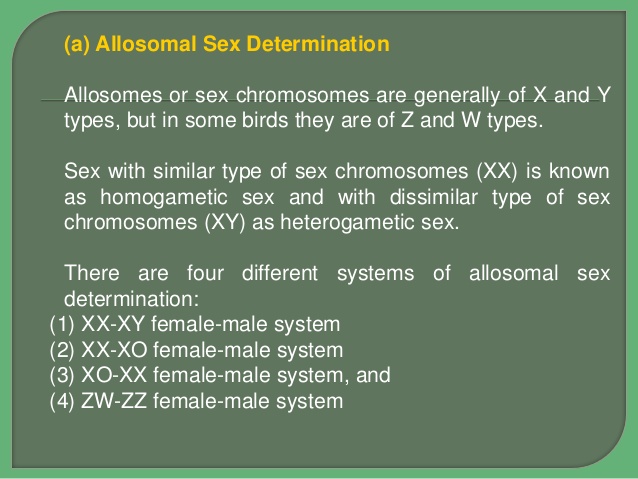 11
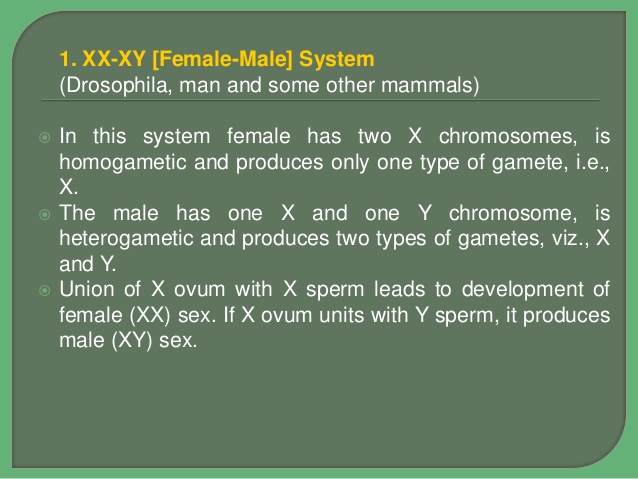 12
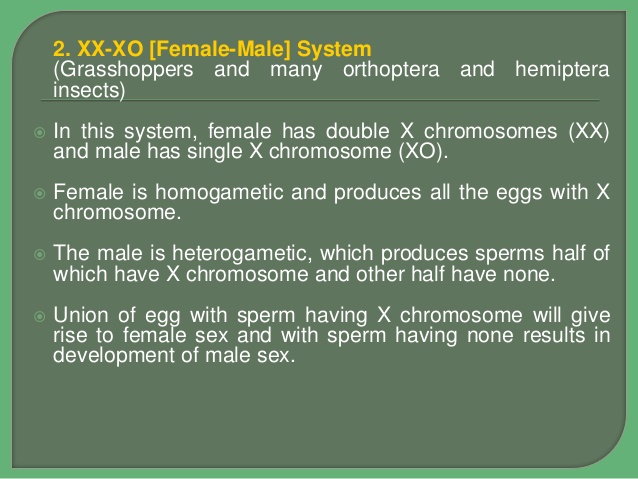 13
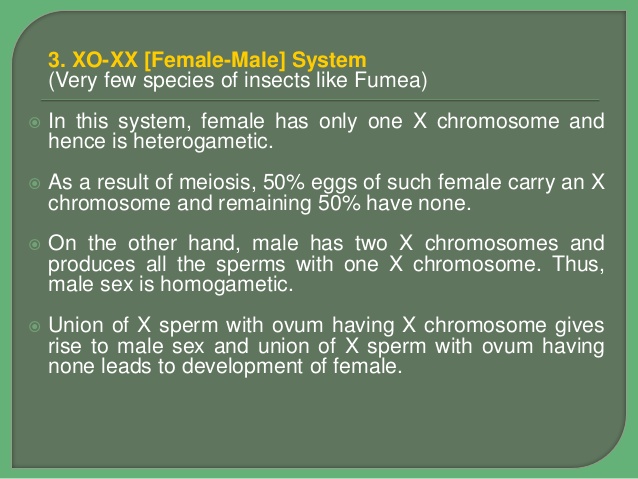 14
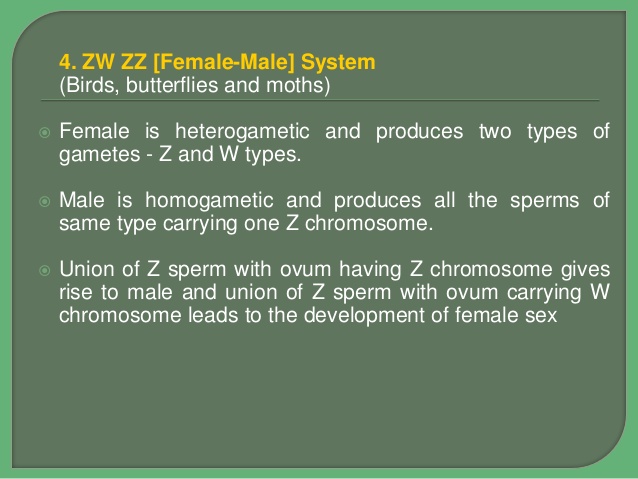 15
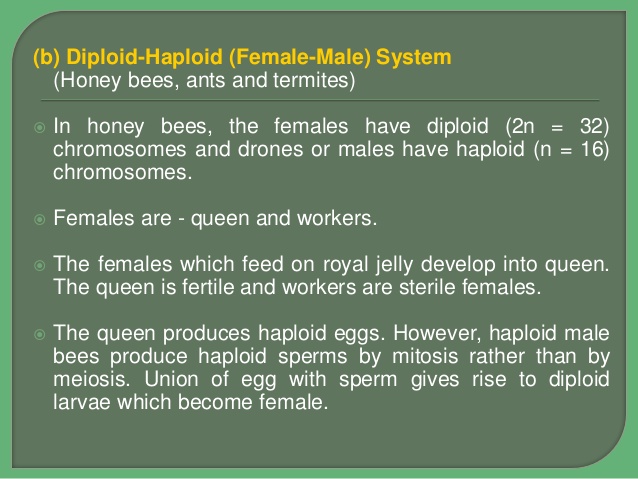 16
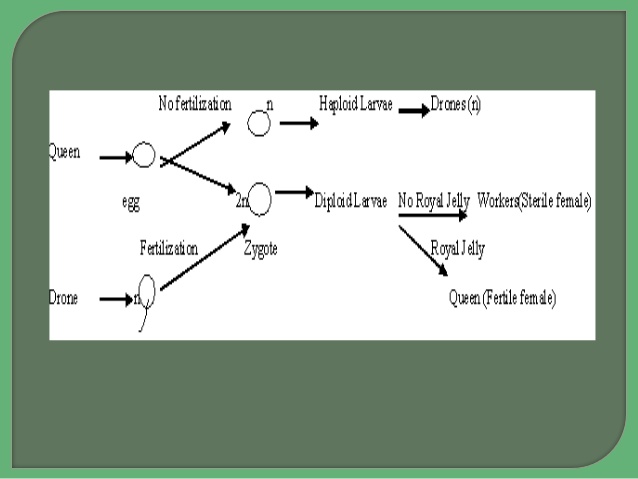 17
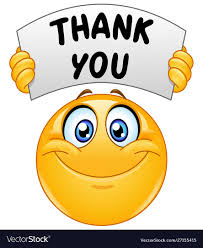 10/10
INTRODUCTION (SCD) / SKILL AND CAREER DEVELOPMENT/ SARASWATHI.R/ENG/SNS ACADEMY
15/6/2020